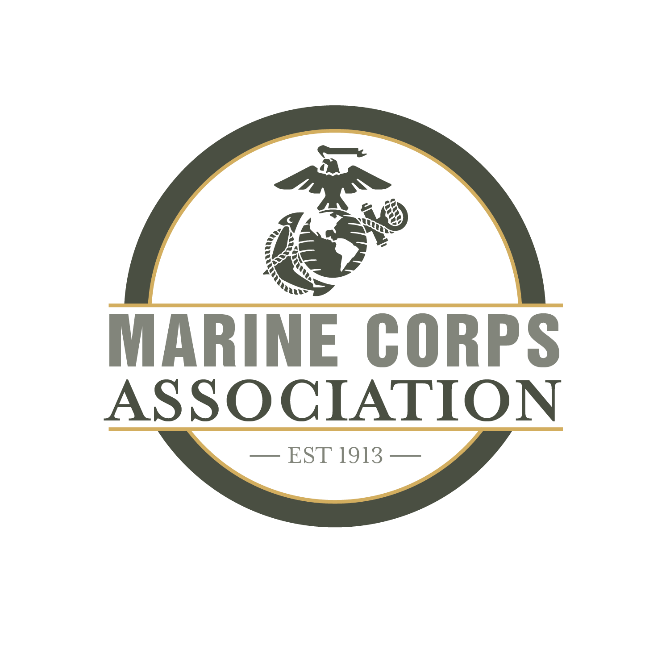 Pag 1 of 4
As of February 2024